স্বাগতম
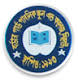 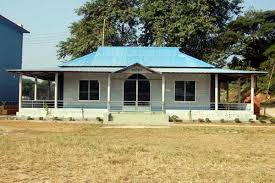 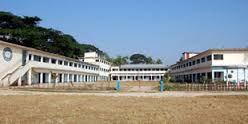 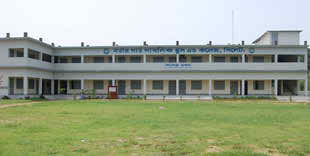 শিক্ষক পরিচিতি
মোঃ আব্দুল মালিক(মানিক)
প্রভাষক(অর্থনীতি)
বিজিপিএসসি,সিলেট
বিষয় পরিচিতি
অর্থনীতি ১ম পত্র
১ম অধ্যায় 
মৌলিক অর্থনৈতিক সমস্যা এবং এর সমাধান
শিখনফল
এ পাঠ শেষে শিক্ষার্থীরা-
১। উৎপাদন সম্ভাবনা রেখার যৌক্তিকতা বুঝতে পারবে।
২। ধনতান্ত্রিক অর্থব্যবস্থা সম্পর্কে ধারণা করতে পারবে।
বাসার কাজ- ধানের উৎপাদন ২৫ এর সাথে  গমের উৎপাদন ৮০ সম্ভব কি না?চিত্র সহ ব্যাখ্যা কর।
ধান
উৎপাদন সম্ভাবনা রেখা
A
৮০
৭০
৬০
৫০
৪০
৩০
D
২০
১০
E
গম
০
৭০
৫০
৬০
৩০
২০
৪০
১০
৮০
#অর্থনৈতিক ব্যবস্থাঃ
 প্রত্যেক সমাজ বা দেশের মানুষের অর্থনৈতিক কার্যাবলিকে কেন্দ্র করে নানারূপ সামাজিক ও আইনগত রীতিনীতি গড়ে উঠে, এ রীতিনীতির প্রাতিষ্ঠানিক কাঠামোকে অর্থনৈতিক ব্যবস্থা বলে।

#পৃথিবীর সব দেশেই। সকল সমাজেই অর্থনীতির মৌলিক সমস্যাগুলো একই প্রকৃতির কিন্তু বিভিন্ন সমাজে প্রাপ্ত সম্পদের সাপেক্ষে সমাধান পদ্ধতির ভিন্নতা রিয়েছে। সমাধানের পদ্ধতির ভিন্নতা অনুযায়ী পৃথিবীতে বিকল্প অর্থনৈতিক ব্যবস্থা প্রচলিত আছে।যেমন-
নির্দেশমূলক অর্থব্যবস্থা
ধনতান্ত্রিক অর্থব্যবস্থা
মিশ্র অর্থব্যবস্থা
ইসলামি অর্থব্যবস্থা
ধনতান্ত্রিক অর্থব্যবস্থাঃ

# ধনতান্ত্রিক অর্থব্যবস্থার সূত্রপাত হয় ইউরোপে।

# অষ্টাদশ শতাব্দির শুরু থেকে শিল্প বিপ্লবের মাধ্যমে ধনতান্ত্রিক অর্থব্যবস্থা প্রতিষ্ঠিত হতে থাকে।

# ক্লাসিক্যাল অর্থনীতিবিদ এডাম স্মিথ এবং তার অনুসারীরা এর দৃঢ় প্রবর্তক ও সমর্থক।


*যে অর্থব্যবস্থায়, উৎপাদনের উপকরণগুলোর ব্যক্তিগত মালিকানা বিদ্যমান এবং সরকারি হস্তক্ষেপ ব্যতিরেকে অবাধ দাম প্রক্রিয়ার মাধ্যমে বাজার পরিচালিত হয় সে অর্থনৈতিক ব্যবস্থাকে ধনতান্ত্রিক অর্থব্যবস্থা বলে।
ধনতান্ত্রিক অর্থব্যবস্থার বৈশিষ্ট্য-
১। পূজিপতি ও শ্রমিক শ্রেণির অস্থিত্ব
২। বৃহদায়তন  উৎপাদন ব্যবস্থা
৩। একক উদ্যোগ
৪। সম্পদের ব্যক্তি মালিকানা
৫। উদ্যাগের স্বাধীনতা
৬।ভোক্তার সার্বাভৌমত্ত্ব
৭। স্বয়ংক্রিয় দাম ব্যবস্থা
৭। মুনাফা অর্জন
শ্রেণি মূল্যায়ন
১। এডাম স্মিত কে?
                    *অর্থনীতির জনক

          ২।দুষ্প্রাপ্যতা বলতে কি বুঝায়?
                  *সম্পদের স্বল্পতা
বাড়ির কাজঃ
 অর্থনীতি বিষয় সম্পর্কে ১০টি বাক্য লিখে জমা দাও।
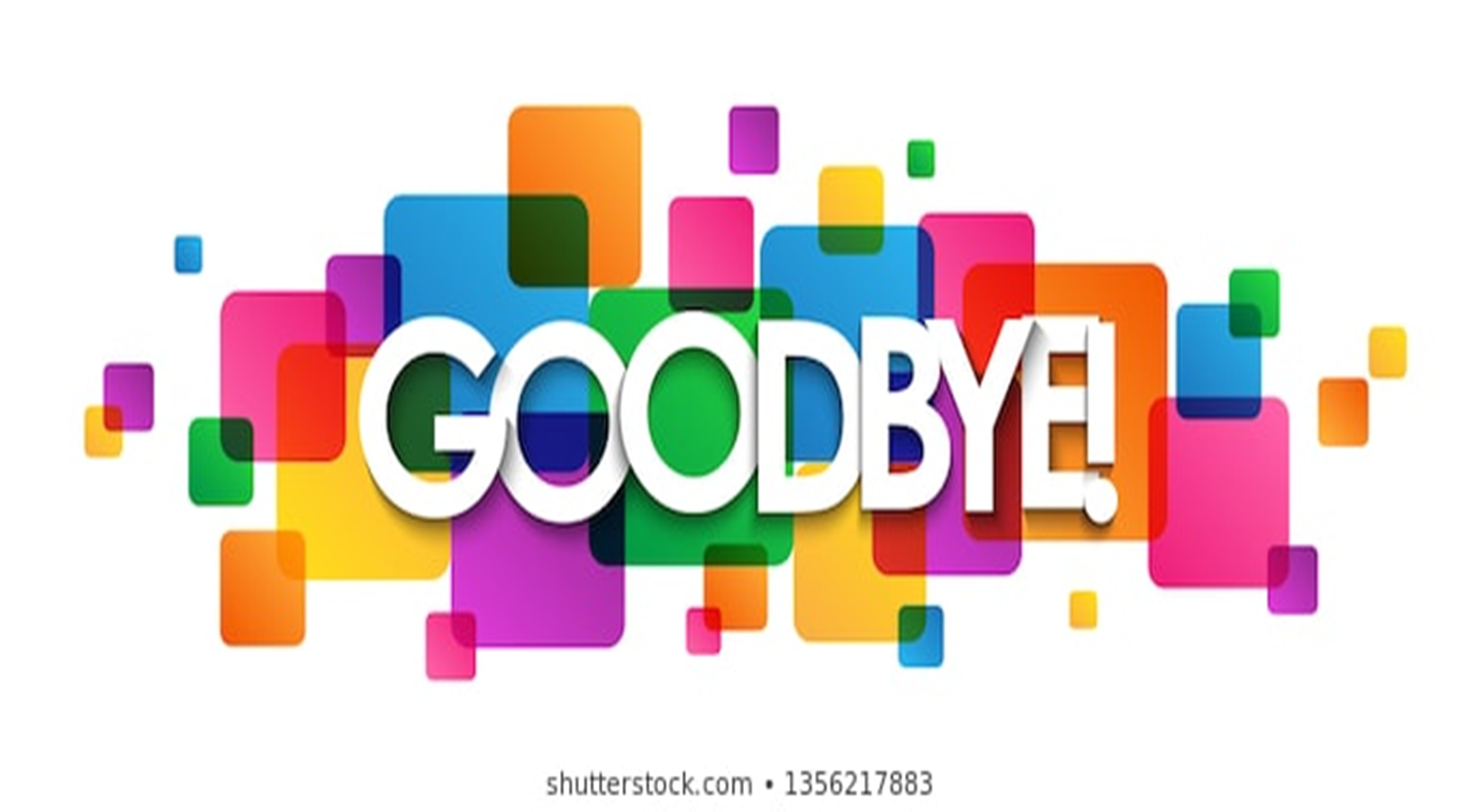